To study the awareness,attitude,behaviour,knowledge about the electronic medical record amongst ophthalmologist.
Submitted by:Kirti ThakurPG/014/26
Organization profile
Eli India is part ELI Global-a globally diversified information and financial services group founded in 1991.Today ELI have more than 40 business units in diverse verticals across three continents.
ELI’s one of the business unit is MDoffice and they have Electronic Health Record (EHR),Practice Management, Revenue Cycle Management and Patient Engagement product which  empower and enables ophthalmologist practices to provide effective and integrated care delivery
Internship report
The internship was from 1st February 2016 to 30th April 2016.
During this internship period I was involved in various activities like :
 Giving support to the queries raised by the clients if they have any issue handling with the software
Part of the product enhancement team
Prepared Visio diagrams on the various eye diseases 
Learned about CDSS, HL- 7 Integration.
Market research on  predictive analysis and its use in ophthalmology software. 
System Design Specification with the data fields & characteristics were documented.
PROJECT OVERVIEW
The Indian healthcare industry is seen to be growing at a rapid pace and is expected to become a US$280 billion industry by 2020. According to the investment commission of India; Healthcare sector has experienced phenomenal growth of 12 % per annum in the last four years. Rising income level and growing elderly population are all factors that are driving this growth. 
Paper-based records have been in existence for centuries and their gradual replacement by computer-based records has been slowly undertaken. 
Information Technology has not achieved the same degree of penetration in healthcare as that seen in other sectors such as Finance, Transport, Banking and the Manufacturing and Retail Sectors. Also the deployment varies greatly from country to country and from specialty to specialty. It is essential for the ophthalmology fraternity to be a computer literate. The role of information technologies-including use of electronic medical records, retrieving computer-based knowledge resources, and understanding the basics of the Internet-is crucial for physicians.
Electronic health records in ophthalmology should accommodate special needs and requirements of ophthalmologists’ work flow and practice patterns to facilitate efficient delivery of quality eye care.
Electronic health records (EHRs) have the potential to apply these same technologies toward improving the delivery, quality, and efficiency of health care.
EMR in the practice will improve the clinical workflow, documentation of the records, interoperability with other departments and many more.
Problem
Despite these trends, EHR adoption by ophthalmologists, and by other physicians has been slow. The basic of the study is to find out the awareness,knowledge,behavior and attitude of electronic medical record amongst the ophthalmologist.
In order to achieve nationwide interoperability and realize the benefits that EHRs can provide, physician adoption rates must be increased substantially.
An understanding of the factors associated with physicians‘ acceptance will allow organizations to better assess system readiness and facilitate successful implementation
The barriers of EMR adoption in India.
Objective
General objective:
To Study the Basic Awareness amongst Practicing Ophthalmologist.
Specific objective:
To study the current practices followed amongst Practicing Ophthalmologist.
To study the Knowledge, Behavior & Attitude towards EMR amongst Practicing Ophthalmologist. 
To study the perception of the doctors for the digital records and their benefits
Methodology
Study design: Analytical study 
Sampling method: Convenience random sampling
Sample size: 50
Sampling area: Delhi &NCR region
Data Collection
A self-structured questionnaire was drafted & the primary data was gathered by sending the questionnaire through e-mail & also by direct interviews.
Limitations of Study:
Gathering response from a large number of ophthalmologist under time constraints was difficult. Therefore, small sample size was one of the limitations for this study.
Involving ophthalmologist from all the age group would have given a clearer picture & accurate analysis. But, this was not possible due to time constraints. 
Involving ophthalmologist from other parts of the country would have given a more meaningful and accurate analysis. But, this was not possible due to time constraints. This was another limitation of this study
The questionnaire was prepared on the basis of the
knowledge about emr.
computer literacy.
use of it applications in the in the current practices
Attitude towards EMR adoption.
Age distribution of the interviewers
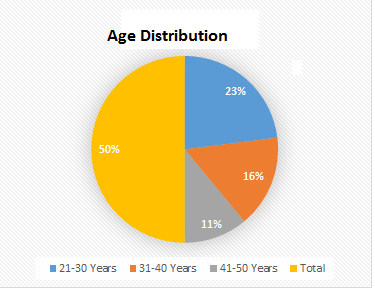 Qualification Distribution
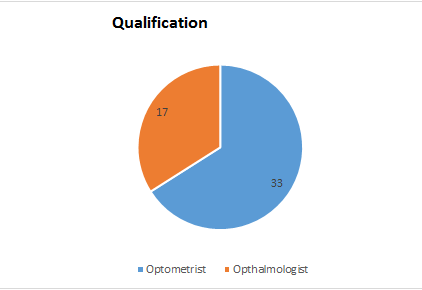 Have you heard about Clinic/Hospital Management Software?
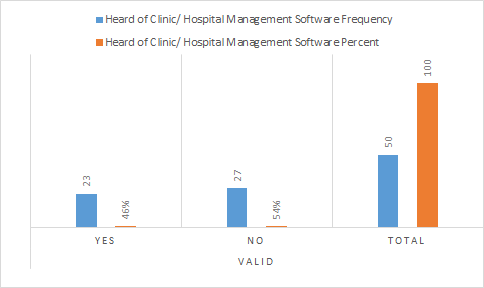 Appointments & Scheduling done manually?
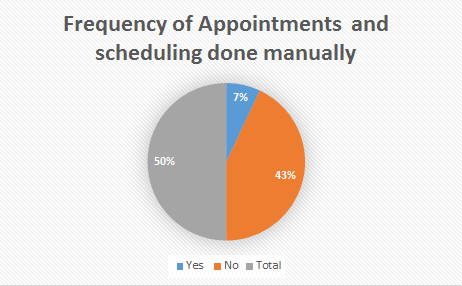 Any IT applications in Clinical Practice?
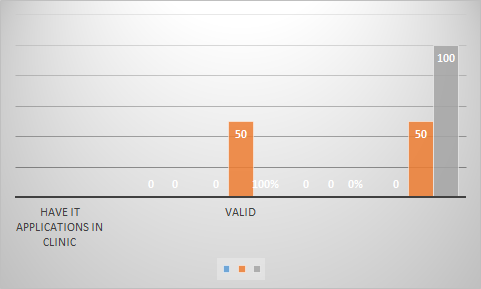 Use EMR as a part of Course Curriculum
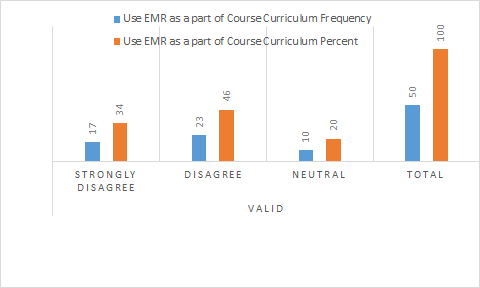 Expectations form the electronic medical record?
70% of the doctors want the Emr should be customized according to their needs so that adoption will be easy and smooth without any delay.
Also ophthalmology is the field where the doctor does lot of drawing so it will be wonderful if emr is incorporated with drawing fields.
Conclusion
This study also shows that despite of having good attitude towards the use of IT applications, amongst the young ophthalmologist the knowledge of this group was inadequate & no practice was followed for the use of IT in Clinical Practice. The reason for this is mainly because: - 
Newer technologies are coming into play, & the young generation easily gets adapted to these technologies. There is lack of awareness.
Despite of the adoption of EMRs, in various healthcare facilities, it is still not a part of the formal education.
Stressful & traditional practices, leaves no time for exploring the various advancements happening in the field of healthcare.   
The elder generation, despite of having good knowledge about the IT applications in Clinical Practice, including the EMRs, do not get adapted to the system is because of the following reasons: -
Reluctance to change
No proper formal education or training is provided.
Recommendations
Instead of designing a standard system for all, the need of the end users should be identified and the EMRs should be customized as per their needs and requirements.
Proper formal training should be given to both the students & educators.
Introduce short refresher courses in computer applications & awareness about the IT applications used in Clinical Practice.
The government should introduce certain incentives for implementing the Electronic Medical Records in their clinical practice.
Instead of mandating the use of EMR, the ophthalmologist perception about EMR should be understood first. This will allow for the development of targeted education to demonstrate the advantage of EMRs and to further improve their perception. This will lead to widespread adoption and successful implementation of EMRs.
References
http://www.sciencedirect.com/science/article
http://www.ncbi.nlm.nih.gov/
http://v2020eresource.org/
http://ophthalmologytimes.modernmedicine.com/
http://www.aao.org/
http://www.sciencedirect.com/science/article/pii/S1532046411001262
THANK YOU..